22/10/2014
Business Case ADIB :Naar een 100% klantgerichte organisatie
Overzicht van de presentatie
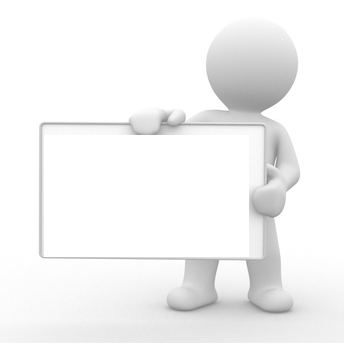 Objectieven en de middelen die ingezet worden om deze te bereiken

Van Business Case tot resultaten
Negatieve vaststellingen  >< opportuniteiten ter verbetering
Onze klanten beter identificeren en beheren door de  (her)organisatie van een Front office
Een complete en kwaliteitsvolle dienst leveren
Verder gaan dan een analyse van de behoeften van onze klanten -> overlegmodellen

Prioritaire actie : herstructuratie van de regionale delegaties
22/10/2014
Objectieven en middelen die ingezet worden om deze te bereiken (1)
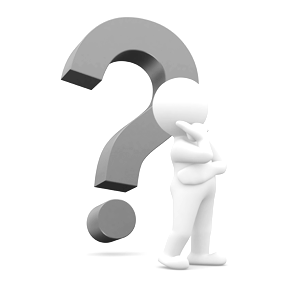 De eerste pijler van het Managementplan is de uitbouw van een organisatie die maximaal klantgericht is.  Hiervoor moeten we:
het kader creëren  om samen met onze klanten toekomstgericht te kunnen denken

Onze werking en onze (IT) infrastructuur  optimaal afstemmen op de behoeften en verwachtingen van de klanten
22/10/2014
Objectieven en middelen die ingezet worden om deze te bereiken – creëren van het kader (2)
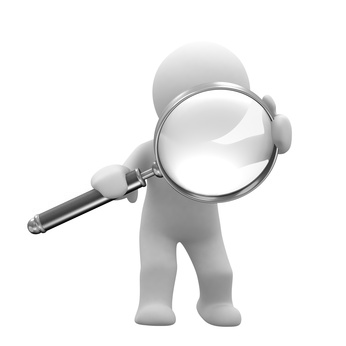 Om het kader uit te bouwen is een business case opgestart die onze actuele functionering tegenover dit objectief geanalyseerd en geëvalueerd heeft, met als doel het identificeren van verbeteringsopportuniteiten .
Onze producten- en dienstencatalogus wordt geactualiseerd
De huidige processen voor afleveren van onze diensten en producten zijn beschreven (AS IS analyse). Het gebruik en nut ervan wordt geëvalueerd
22/10/2014
Resultaat van de Business Case :  potentiele verbeteringen om naar een organisatie te evolueren die 100% klantvriendelijk is
Klanten identificeren en actief beheren

Een complete en kwaliteitsvolle dienstverlening aanbieden

De klanten betrekken – externe overlegstructuur opzetten
22/10/2014
Resultaat van de Business Case : Onze klanten beter identificeren en beheren door een reorganisatie van het Front Office (1)
Actuele situatie: Of het gaat om een vraag voor informatie of om een bestelling van een product,
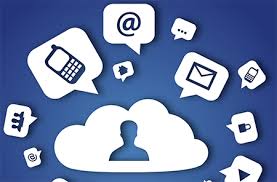 de weg naar onze diensten is niet altijd voor de hand liggend !
Oplossing : Herorganisatie van het Front Office door de creatie  van een dienst « Klantenbeheer » en de rol van de 1e lijn van onze Helpdesk versterken

Doelstelling:
Functies account manager creëren met goed gedefinieerde en beperkte klantenportefeuilles. 
Zich verzekeren dat alle aanvragen geregistreerd, behandeld en afgesloten zijn.
22/10/2014
Resultaat van de Business Case: Onze klanten beter identificeren en beheren door een reorganisatie van het Front Office (2)
Actuele situatie: De diversiviteit van onze producten en diensten zorgt voor een steeds grotere variëteit aan klanten. 
De klanten zijn niet correct meer gesegmenteerd en worden niet meer actief beheerd.
Oplossing : Reorganisatie van het Front Office door het oprichten van de dienst « Klantenbeheer » 

Doelstelling : een degelijke klantencataloog uitwerken die de nodige info bevat voor een actief beheer.
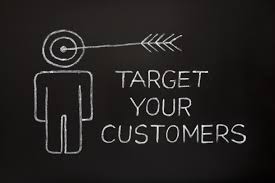 22/10/2014
Resultaat van de Business Case : Onze klanten beter identificeren en beheren door een reorganisatie van het Front Office (3)
22/72014
Resultaat van de Business Case:Een complete en kwaliteitsvolle dienstverlening aanbieden (1)
De exploitatie van de bestaande IT-diensten:

Actuele situatie: Onze IT-diensten zijn niet altijd voldoende gekend en correct geëxploiteerd.  Wij ontwikkelen, maar onze oplossingen worden soms onduidelijk gecommuniceerd en technisch support voor gebruik kan beter (RRN Admin, Declar, Mon dossier, Rrnweb, Belpic).
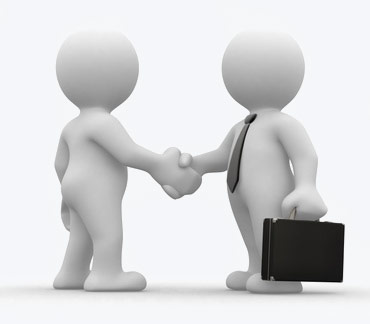 Oplossing -> Onze dienst klantenbeheer moet onze producten promoten.  Bovendien wordt de dienst versterkt met een team Technisch Accountmanagement om een betere technische support te kunnen aanbieden.
22/10/2014
Resultaat van de Business Case:Een complete en kwaliteitsvolle dienstverlening aanbieden (2)
Ontwikkeling van onze bestaande IT diensten:
RRN ADMIN moet evolueren naar een compleet en gebruiksvriendelijk klantenportaal.

Beheer van de toegangen
Bestelling en aflevering van producten
Evaluatie van onze diensten
Wijzigen van contactgegevens
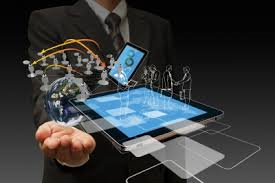 22/10/2014
Resultaat van de Business Case:Een complete en kwaliteitsvolle dienstverlening aanbieden (3)
En onze andere diensten:
Support voor bijwerkingen
Vergunningen voor collectes en tombola’s
Voorlopige identiteitskaarten
Enz…
Antwoorden op vragen over wetgeving
Organisatie van de verkiezingen
Protocol
Opleiding
Statistieken
Uitvoering van werken
De dienstverlening moet verbeteren door een actief, gespecialiseerd en meer gecentraliseerd beheer van de vragen van onze klanten
De processen voor afleveren van onze producten worden geoptimaliseerd en vormen  de basis voor een reorganisatie van de globale structuur van de Directie
Voor sommige producten beogen we een moderner uitwisselingsformaat
22/10/2014
Resultaat van de Business Case :Evolueren naar een nieuwe overlegstructuur (1)
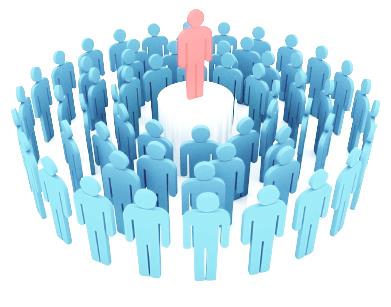 We wensen naar een nieuw model van deelname aan het beheer te gaan, gebaseerd op een analyse van de behoeften van onze klanten
	-> Zie hiervoor de presentatie van Madame Christiane Rouma, Operationeel Directeur 

Key users Groepen
Partnercomité
Provinciaal overleg
22/10/2014
Prioritaire actie: oprichting van de dienst ‘Klantenbeheer’
De medewerkers van de delegaties  behoren oa tot de dienst ‘klantenbeheer’. De 1e stap is de heroriëntatie van de delegaties.

Voornaamste principes:
 De decentralisatie blijft behouden, maar wordt gestructureerd op functies in plaats van op provincies.
 Het beheer van de functies wordt gecentraliseerd
 Competenties en processen worden geoptimaliseerd en geuniformiseerd, vanuit het oogpunt van de functies
Aanpassing van:
 de openingsuren voor het afleveren van VIK’s en VIB’s
 het aantal provinciale delegaties
22/10/2014
Vragen
22/10/2014